عنوان مقاله: سرمایه اجتماعی، مفاهیم و نظریه ها
نویسندگان::سید مهدی الوانی
میرعلی سید نقوی 
منبع: فصلنامه مطالعات مدیریت شماره 32 و 33
صص4 تا 26
چکیده
امروزه در کنار سرمایه های انسانی، مالی و اقتصادیی، سرمایه دیگری به نام سرمایه اجتماعی مورد بهره بردرای قرار گرفته است. این مفهوم به پیوند ها و ارتباطات میان اعضای یک شبه به عنوان منبع با ارزش اشاره دارد که با حلق هنجارها و اعتماد متقابل موجب تحقیق اهداف اعضا می شود.
حلق هنجارها و اعتماد متقابل
این مقاله با ارائه تعاریف و مقایسه دیدگاه های صاحب نظران عمده به تعریف تئوری های سه گانه سرمایه اجتماعی – تئوری شکاف ساختاری، پیوند ضعیف و منابع اجتماعی پرداخته و به شناسایی و تحلیل ابعاد مختلف ای نظریه می پردازد. در ادامه برای سنجش میزان سرمایه اجتماعی دو نوع مدل کمی و کیفی ارائه و در پایان مقاله ، مزایا و معایب به کارگیری این نظریه به بحث گذاشته می شود.
تئوری های سه گانه سرمایه اجتماعی – تئوری شکاف ساختاری، پیوند ضعیف و منابع اجتماعی
بحث سرمایه اجتماعی بل از 1916 در مقاله ای توسط هانی فان از دانشگاه ویرجینیای غربی برای نخستین بار مطرح شد.اما علی رغم اهمیت آن در تحقیقات اجتماعی تا سال 1960 میلادی که توسط جین جاکوب در برنامه ریزی شهری به کار برده شد. شکل عادی به خود نگرفت. در دهه 1970 این تئوری سرمایه اجتماعی برای انتقاد از نظریات نئو کلاسیک  و ناعادلانه بودن توزیع در آمد استفاده کرد.
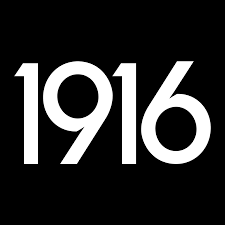 جیمز کلمن (1988) برای اولین بار این مفهوم در آمریکای شمالی وارد عرصه سیاسی کرد. تلاش های وی در اروپا توسط پوتنام پیگیری شد. تئوری سرمایه اجتماعی، عمدتا با نظریه های بوردیو کلمن و پیدا کرد. در این مقاله، تعاریف سرمایه اجتماعی از دیدگاه این محققین بررسی خواهد شد.
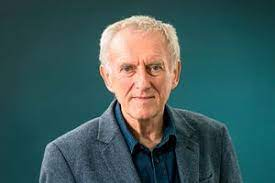 جیمز کلمن
2- تعاریف سرمایه اجتماعی
سرمایه اجتماعی در مفهوم مختلفی به کار برده شده است که در مجموع می توان این مفاهیم را در سه دسته ذیل تعریف کرد.
2/1 سرمایه اجتماعی از دیدگاه بوردیو ، بوردیو سه نوع سرمایه، شناسایی  نمود، این اشکال سرمایه عبارت از شل اقتصادی، فرهنگی و اجتماعی بودند. شکل اقتصادی سرمایه بلافاصله قابل تبدیل  به پول است مانند دارایی های منقول و ثابت یک سازمان سرمایه فرهنگی ، نوع دیگر سرمایه است که در یک سازمان وجود دارد مانند تحصیلات عالیه اعضای سازمان که این نوع سرمایه نیز در برخی موارد و تحت شرایطی قابل تبدیل به سرمایه اقتصادی است و سرانجام شکل دیگر سرمایه، سرمایه اجتماعی است که به ارتباطات و مشارکت اعضای یک سازمان توجه دارد و می تواند به عنوان ابزاری  برای رسیدن به سرمایه های اقتصادی باشد.
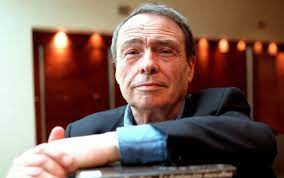 همان گونه که ملاحظه می شود، از دیدگاه بوردیو سرمایه اقتصادی شکل غالب سرمایه گذاری است و انواع دیگر سرمایه که شامل فرهنگی و اجتماعی است به عنوان، ابزاری برای حصول سرمایه اقتصادی مفهوم پیدا می کنند.
سرمایه اقتصادی شکل غالب سرمایه گذاری است
از نظر بوردیو،سرمایه اجتماعی در ممالک سرمایه داری به عنوان ابزاری برای تثبیت و تقویت جایگاه اقتصادی افراد به شمار می رود در این ممالک، سرمایه اقتصادی پایه است و سرمایه اجتمعای و فرهنگی ابزاری برای تحقق آن محسوب می شوند. می توان نتیجه گرفت که دیدگاه بوردیو  در زمینه سرمایه اجتماعی یک دیدگاه ابزاری صرف است به عبارتی اگر سرمایه اجتماعی نتواند موجب رشد سرمایه  اقتصادی شود، کاربردی نخواهد داشت.
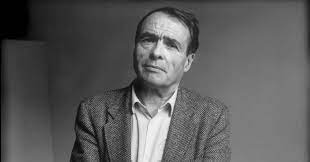 دیدگاه ابزاری صرف
سرمایه اجتماعی از دیدگاه کلمن
بر خلاف بوردیو کلمن از واژگان مختلفی برای تعریف سرمایه اجتماعی کمک گرفت وی مفهوم سرمایه اجتماعی را از ابعاد مختلف بررسی کرد. کلمن برای تعریف سرمایه اجتماعی از نقش و کارکرد آن کمک گرفت و تعریفی کارکردی از سرمایه اجتماعی ارائه داد و نه تعریف ماهوی. بر این اساس سرمایه اجتماعی عبارت از ارزش آن جنبه از ساختار اجتماعی که به عنوان منابعی در اختیار اعضا قرار می گیرد تا بتوانند به اهداف و منافع خود دست پیدا کنند.
تعاریف بوردیو و کلمن تا حدودی شبیه به هم هستند. هم بوردیو و کلمن قایل به مشارکت و عضویت فرد در گروه بودند و ماحصل  آن را به  عنوان سرمایه  تلقی می نمودند. بوردیو برای این مفهوم از واژه «چسبندگی» و کلمن از واژه «ساختار اجتماعی» کمک گرفتند.  برخلاف بوردیو که سرمایه اقتصادی را به عنوان هدف غایی در نظر می گرفت، کلمن سرمایه انسانی را به عنوان هدف غایی مطرح و سرمایه اجتماعی را به عنوان ابزاری برای حصول به سرمایه انسانی به کار می برد. به عبارتی، کلمن با استفاده از مفهوم سرمایه اجتماعی سعی در شناخت نقش هنجارها و ارزش ها در داخل خانواده با شبکه های اجتماعی بود تا از این طریق بتواند موجب تقویت سرمایه های انسانی شود.
ساختار اجتماعی
چسبندگی
2/3 سرمایه اجتماعی از دیدگاه  پوتنام
پوتنام (1993 تا 1998) از محققین اخیر سرمایه اجتماعی است. تاکید عمده وی به نحوه تاثیر سرمایه اجتماعی بر ارزش های اساسی و نهاد های دموکراتیک مختلف است. 
پوتنام سرمایه اجتماعی را مجموعه ای از مفاهیمی مانند اعتماد، هنجارها دو شبکه ها می داند که موجب ایجاد ارتباط و مشارکت بهینه اعضای یک اجتماع شده و در نهایت منافع متقابل آنان را تامین خواهند کرد. از نظر وی اعتماد و ارتباط متقابل  اعضا در شبکه، به عنوان منابعی هستند که در کنش های اعضای جامعه موجود است.
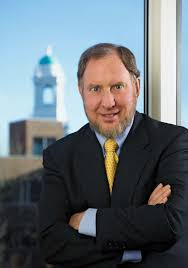 پوتنام، سرمایه اجتماعی را به عنوان وسیله ای برای رسیدن به توسعه سیاسی و اجتماعی در سیستم های مختلف سیاسی می دانست. تاکید عمده وی بر مفهوم «اعتماد« بود و به زعم وی همین عامل بود که می توانست با جلب اعتماد میان مردم و دولتمردان و نخبگان سیاسی موجب توسعه سیاسی شود. بنابراین، اعتماد، منبع با ارزشی از سرمایه محسوب می شود که اگر در حکومتی به میزان زیاد اعتماد وجود داشته باشد به همان اندازه رشد سیاسی و توسعه اجتماعی بیشتر خواد بود.
رشد سیاسی و توسعه اجتماعی
تفاوت کار پوتنام و کلمن در مقیاس به کتارگیری مفهوم سرمایه اجتماعی است. بر خلاف آن دو، پوتنام سرمایه اجتماعی را در مقیاس کلان و رژیم سیاسی حاکم بر جامعه مورد مطالعه قرار داد و به همین خاطر با مشکلات و پییچدگی های خاص سیاسی و ملاحظات سیاسی روبرو شد. 
در جدول ذیل خلاصه از تعاریف مختلف و سطوح تحلیل آنها مورد استفاده  قرار گرفته است.
2- تئوری های سرمایه اجتماعی
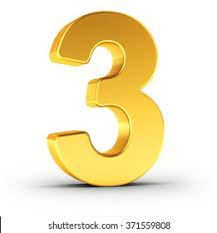 برای مفهوم سازی سرمایه اجتماعی از سه تئوری پیوند های ضعیف، شکاف ساختاری و تئوری منابع اجتماعی استفاده شده است تئوری پیوند ضعیف و شکاف ساختاری  بر شبکه ارتباطات تاکید دارند و تئویر منابع اجتماعی بر محتوای  روابط در شبکه های متمرکز می باشد. اکنون به اختصار این تئوری ها مرد بررسی قرار می گیرند.
3/1 تئوری پیوند های ضعیف
اولین تئوری برای مفهوم سازی سرمایه اجتماعی، تئوری پیوند های ضعیف است. مطابق این توری، هر چه شدت و استحکام روابط میان اعضای شبکه بیشتر باشد، ارزش سرمایه اجتماعی کمتر و بالعکس هر چه شدت و استحکام این روابط ضعیفتر باشد نشان دهنده سرمایه اجتماعی بیشتر است.
شدت و استحکام روابط میان اعضای شبکه
گرانووتر واضع تئوری پیوندهای ضعیف، معتقد است که می توان سرمایه اجتماعی را از نظر شدت، تکرار و شمولیت انواع مختلف روابط مانند دوستی ها، هعمکاری ها...مورد سنجش قرار داد. شدت و استحکام روابط یک گروه اجتماعی در داخل گروه موجب تضهعیف  روابط اعضای آن گروه  با بیورن می گردد. در واقع گرانووتر معتقد بود که روبط مسنجحم  میان اعضای یک گروه، منتجحر به روباط ضیعف  با اعضای گروه های خارجی شده و سرمایه اجتماعی را کاهش می دهد و در مقبال پیوند های ضعیف درون گروهی مجب ایجاد روابط با افراد و گروه های خارجی شده  و به ایجاد سرمایه اجتماعی می انجامد.
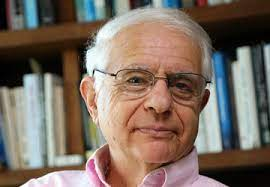 2/3 تئوری کشاف ساختاری
این تئوری در سال 1922 توسط «برت» برای مفهوم سازی سرمایه اجتماعی به کار برده شد تاکید تئوری شکاف ساختاری در رابطه ی میان «فرد» و «همکاران وی در شبکه» و همین طور روابط میان همکاران با همدیگر است. منظور از شکاف در این تئوری فقدان ارتباط  بین دو فرد در یک شبکه  اجتماعی است که فی نقسه  مزتیی برای سازمان تلقی می شود.
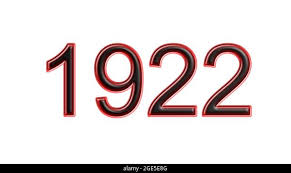 مطابق تئوری شکاف ساختاری اگر یک فرد در شبکه اجتماعی خود با همکارانی  که با هم در ارتباط نیستند یا خداقل ارتباط اندکی با هم دارند، ارتباط  برقرار کند، نهایت استفاده را خواهد برد. 
تقویت شبکه های شکاف دار دارایی مزایایی است از جمله ازریابی سریع و بی نظیر اطلاعات، قدرت چانه زنی  مضاعف و افزایش قدرت کنترل بر منابع  و نتایج.
تئوری شکاف ساختاری
به گونه دیگر نیز می توان مفهومئ تئوری شکاف ساختاری را بررسی کرد، این تئوری فرض می کند که بازارها، سازمان ها و افرادی که در ارتباط با هم هستند در صورتی که روابط میان آنها ساختار نیافته، بی نظم و تعریف تنیده باشد. به عنوان یک سرمایه سود آورد برای آنها تلقی خواهد شد و هر چه روابط میان آنها منظم تر و ساختارمند تر باشد از این سرمایه کاسته می شود به طور کلی رسمیت و قانونمند شدن ساختاری با سرمایه اجتماعی در تعارض است.
رسمیت و قانونمند شدن ساختاری با سرمایه اجتماعی در تعارض است
شبکه ساختار گونه
تئوری شکاف ساختاری، سرمایه اجتماعی را یک شبکه ساختار گونه  تعریف می کند که متاثر از عوامل ذیل است: 
- اندازه شبکه : شبکه ههای وسیع و گسترده، کمتر تحمیلی بوده و اجبار برای تبعیت اعضا کمتر است. 
- تراکم یا چگالی شبکه- شبکه هایی که در ان ارتباط و تعامل میان اعضا شدت بیشتری دارد. اجبار اعضا برای تبعیت زیاد است. 
سلسله مراتب شبکه : شبکه های که در آن، روابط بر پایه یک ارتباط مسلط شکل می گیرد، حالت خبر و تحمیل بیشتری دارد.
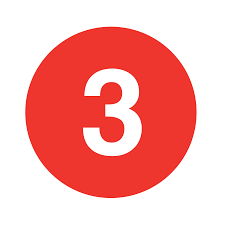 مطابق این تئوری برای سنجش میزان سرمایه اجتماعی باید به سه عامل فوق  توجه نمود. هر چه اندازه شبکه وسیعتر و تراکم و سلسله مراتب موجود در آن کمتر باشد میزان سرمایه رو به فزونی است.
تئوری منابع اجتماعی
این تئوری که ریشه های آن به مطالعات «لین و کانور» در سال 1981 می رسدف پیوند های مجود رد شبکه را بدون وجوذ منابع داخل آن کاامد نمی داند. از یددگاه این تئوری فقط منابع موجود در درون شبکه است که می تواند  به عنوان یک سرمایه قلمداد شود. به عنوان ثمال، ممکن است اعضای شبکه دارای منابع زیادی از جمله قدرت نفوذ، تحصیلات عالیه ...باشند. و به عنوان منبع با ارزش شناخته شوند، اما این منابع تنها در صورتی سرمایه محسوب خواهد شد که فرد نیاز به آن منابع داشته باشد.
در مثال اخیر، اگر فرد برای رسیدن به هدفی نیازمند قدرت نفوذ همکار خود باشد، آن منبع خود به خود سرمایه تلقی خواهد شد و تبعا سایر منابع اعضا مانند تحصیلات عالیه سرمایه به حساب نخواهد آمد. به طور خلاصه از دیدگاه این  تئوری، اعضای موجود در شبه دارای منابع با ارزشی هستند که می توان فرد را در رسیدن  به اهداف یاری رساند.
با مرور ادبیات مربوط به مفهوم ساز  سرمایه اجتماعی می توان به این جمع بندی رسید که تئوری پیوند های ضعیف به ماهیت ارتباطات  در میان اعضای موجود در شبکه تمرکز داشته و تئوری منبع اجتماعی بر ویژگی های ارتباطات  و تعاملات  اعضا و محتوی روابط اشاره دارد. 
 به عبارت تئوری پیوند های ضعیف و شکاف ساختاری هر دو بر «ساختار» شبکه ها معطوف هستند در حالی که تئوری منابع اجتماعی  به « محتوی شبکه» توجه دارد.
محتوی شبکه
4- ابعاد سرمایه اجتماعی
در یک دسته بندی سرمایه اجتماعی به سه بعد ساختاری، شناختی و ارتباطی تقسیم می شود.
4/1 بعد ساختاری
الف- پیوند های موجود در شبکه:  شامل وسعت و شدت ارتبطات موجود در شبکه 
ب- شکل و ترکیب شبکه: شامل سلسله مراتب شبکه، میزان ارتباط پذیری و تراکم شبکه 
ج_ تناسب سازمانی تا چه اندازه شبکه ایجاد شده برای یک هدف خاص ممکن است برای اهداف دیگر استفده شود.
4/2 بعد شناختی
الف- زبان و علایم مشترک 
ب- روایت مشترک
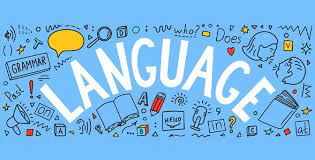 4/3 بعد ارتباطی
الف- اعتماد 
ب- هنجارها
ج- تعهدات و روابط متقالبل
د- تعیین هویت مشترک
مفاهیم و متغیرهای مربوط به دو بعد ساختاری و ارتباطی در قسمت های قبلی تا حدودی بررسی شد. بعد شناختی  با استفاده از زبان مشترک، بینش مشترک از اهداف و اترزش ها را برای اعضای شبکه فراهم شود، و مقدمه فعالیت بهینه آنان را در سیستم اجتماعی فراهم می نماید. در سطح سازمانی و محصوصا در سازمان های بزرگ، ایجاد بینش مشترک در میان اعضا و نزدیک نمودن افکار  و دیدگاه های آنان به همدیگر روش هایی برای توسعه بعد شناختی محسوب می شود.
دسته بندی دیگری از ابعاد سرمایه اجتماعی توسط گروه «کندی» دانشگاه  هاروارد انجام  شده  که متغیر های فوق تا حدودی در این دسته بندی  که به شکل تطبیقی  به انجام رسیده  ملاحظه می شود، این گروه مطالعاتی ، ابعاد یازده گانه زیر را مورد شناسایی قرار داد.
4/4 اعتماد
الف- اعتماد اجتماعی: محور اصلی سرمایه اجتماعی، پاسخ به این سوال است که آیا شما اعتمادی به افراد دارید؟ این افراد ممکن است همسایه، همکاران، فروشنده  یک فروشگاه یک هم گیش ، پلیس و خلاصه هم کسانی باشد که در زندگی روزمره با آنها در ارتباط هستید باشد.
ب- اعتماد میان نژآد های مختلف: یک جامعه عموما  یک دست برده و افرد اغلب یک مذهب و نژاد هستندف اما ممکن است سرمایه اجتماعی  را میان نژاد های مختلف (سیاه، سفید، زرد) مورد بررسی قرار داد و میزان اعتماد نژآد ها را نسبت به همدیگر مورد بررسی قرار داد.
4/5 مشارکت سیاسی
الف- مشارکت سیاسی عادی- یکی از ابزار اندازه گیری میزان شمکارکت افراد در جامعه اندزاه گیری  میزان مشارکت سیاسی است. این مشارکت را می توان زا تعداد  افراد رای دهنده میزان مطالعه و حجم خردی روزنامه ها اطلاعات شهروندان از مسائل سیاسی و مانند آنها مورد اندازه گیری قرار داد.
ب- مشارکت سیاسی نقادانه- مطالعات نشان می دهد که ممکن است جامعه ای از لحاظ مشتارکت سیاسی عادی در حد پایینی باشد؛ به عبارتی افراد شرکت کننده ر انتخابات مجلس خیلی کم باشند و همین طور مطالعه روزنامه ها اندک و بینش سیاسی  جامعه در سطح پایین باشد، اما در عین حال این جامعه  از لحاظ مشارکت سیاسی نقادانه  در سطح بالایی باشد و افراد در فعالیت هایی ماند راهپیمایی هاف تجمع ها، انقلاب های سیاسی – حضور فعالی داشته باشند. بی تردید اندزاه گیری این بعد نیز به مشارکت سیاسی مربوط است.
4/6 مشارکت و رهبری مدنی
الف- رهبری مدنی: رهبری مدنی به میزان مشارکت افراد در گروه ها، باشگاه ها و انجمن ها و امور شر یا مدرسه و نظایر آنها می پردازد و این سوال را که فرد تا چه  اندازه در این گروه ها و انجمن ها نقش رهبری را ایفا می کند، مد نظر قرار می دهد. 
ب- مشارکت مدنی: منظور آن است که افراد جامعه تا چه اندازه  در انواع گروه های زیر فعالیت می کنند: گروه های مذهبی، باشگاه های ورزشی، لیگ های حرفه ای ، سازمان های جوانان، انجمن های مربوط به والدین، گروه های حرفه ای موسسات خیریه، اتحادیه های کارگری؛ فرهنگ سراها، گروه های ادبی هنری ، فرهنگی، تفریحی، تعاونی ها...
4/7 پیوند های اجتماعی غیر رسمی
این بعد نقطه مقابل بعد قبلی است. در واقع رهبری و مشارکت مدنی به اندازه گیری سرمایه اجتماعی  از جنبه های رسمی می پردازند، اما  برخی جوامع و اجتماعات، سعی در توسعه  روابط غیر رسمی داشته  و عضویت ها و مشارکت های غیر رسمی را بیشتر ترجیح می دهند. در واقع این بعد به سنجش جنبه های غیر رسمی سرمایه اجتماعی می پردازد مانند : تعداد دوستان یک فرد، میزان معاشرت فرد با دوستان خود  در محیط اداری، معاشرت با همکاران و دوستان  اداری در محیط های خارج از اداره، مشارکت در بازی هایی مانند شطرنج و دیدار از افراد فامیل.
4/8 بخشش و روحیه داوطلبی
یکی از طرق اندازه گیری روابط افراد جامعه از طریق بررسی عضویت و همکاری آنها با نهادهای خیریه  و داوطلبانه است. این همکاری می تواند به صورت یاری های مالی انجام شود مانند کمک مالی به کمیته امداد، شیرخوارگاه ها... و یا ازطریق اختصاص وفت باشد مانند شرکت در جلسات مربوط به انجمن های توسعه شهری و یا حمایت از فارغ التحصیلان دانشگاه ها.
4/9 مشارکت مذهبی
مذهب و دین نقش خیلی مهمی در سرمایه اجتماعی ایفا می کند. افراد بر حسب دین و مذهب که دارند ممکن است منشا مشارکت باشند مانند حضور و فعالیت در امور مساجد، تکایا، کلیسا ها و اماکن مذهبی  و زیارتی
4/10عدالت در مشارکت مدنی
در برخی جوامع تمایل به سوی افراد متمکن تحصیلات عالیه  و نژاد خاصی است و بالعکس در برخی جوامع  دیگر افراد فقیر و دارای پایگاه اجتماعی پایین تر در اولویت قرار دارند. از آن جایی که این عوامل در سلامتی جامعه مهم هستند، لذا اندازه گیری میزان تساوی افراد مختلف در مشارکت های اجتماعی حایز اهمیت است. می توان این بعد را با عواملی از قبیل نژآد، درآمد، تحصیلات مورد بررسی قرار دارد.
4/11 تنوع معاشرت ها و دوستی ها
اشاره به معاشرت و رفاقت فرد با طبقات مختلف اجتماعی، نژآد ها و اقوام و مذاهب و ادیان مختلف دارد. به عبارتی هر چه فرد با افراد طبقات و گروه های متعل به نژآد ها و مذاهب مختلف در ارتباط بوده  و با آنها حالت دوستی ایجاد کرده باشد  موجب فزونی سرمایه اجتماعی شده است.
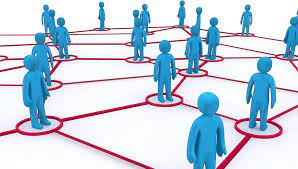 5- مدل هایی برای سنجش سرمایه اجتماعی
همان گونه که عنوان شد، سرمایه اجتماعی مانند سرمایه های مادی قابل سنجش است. مدل ها و ابزار مختلفی برای سنجش سرمایه اجتماعی ارائه شده است که در یک دسته بندی کلی می توان این ابزار را به دو بعد کمی و کیفی تقسیم نمود. این مقاله در تلاش است مدلی برای سنجش کمی و یک مدل برای سنجش کیفی سرمایه اجتماعی ارائه دهد.
5/1 مدل کیفی سرمایه اجتماعی
مدل های کیفی  مختلفی برای سنجش سرمایه اجتماعی ارائه شده است. به عنوان مثال،  مدل CRLRA که توسط فالک و کیلپاتریک در سال 2000 میلادی ارائه شده و توسط محققین زیادی مورد استفاده قرار گرفته است. این مدل سرمایه اجتماعی را در سه سطح خود، میانی و کلان مورد بررسی قرار می دهد.  در سطح خرد سرمایه اجتماعی اشاره به افراد موجود در شبکه دارد که بر اثر تعامل میان این افراد، شناخت  حاصل و هویت اعضا شکل می گیرد.
مدل های کیفی  مختلفی
در سطح میانی، سرمایه اجتماعی به اجتماعات و گروه ها و سازمان ها اشاره دارد و باعث تقویت و ساخت بنیه ارزشی و تعاملی گروه می شود. در سطح کلان به جامعه که در برگیرنده  سازمان ها و گروه های مختلف است تمرکز داشته و مجب شکل گیری و تقویت مراودات و ارتباطات جمعی شده و ارزش های مشترک را بهبود می بخشد. مطابق شکل شماره 1 همه این سطوح با هم در ارتباط بوده و موجب تقویت یانقصان همدیگر می شوند.
مدل CRLRA مبتنی بر تئوری منابع اجتماعی است که قبلا توضیح داده شد بر پایه این مدلف سرمایه اجتماعی شامل مانعی است که موجب افزایش ظرفیت جامعه/سازمان می شود. در سطح فردی، این منابع شامل شناخت و هویت است. منظور از منابع شناخت و دانش، دانستن منبع اطلاعات و شیوه های انجام کار و یا برطرف نمودن  مشکلات پیش آمده در شبکه می باشد. منابع هویت، اشاره به هنجارها و ارزش ها دارد،  به عبارتی منبع هویت به این که افراد تا چه اندازه دارای ارزش ها و بیشتری مشترک بوده  و قادر به کار با دیگران هستند تمرکز دارد.
اشاره به هنجارها و ارزش ها
این منابع شناخت و هویت در سطح اجتماعی  و سازمان با هم تلفیق شده و منبعی از سرمایه اجتماعی برای آن سازمان/ اجتماع پدید می اورند که در سطح میانی به زیرساخت های ارزشی  ئ تعاملی سازمان مربوط و در سطح کلان به زیر ساخت های مراوده ای و ارتباطی اجتماعی ختم می شود. 
مدل نسبتا جامع کیفی که گزارش به تحلیل سرمایه اجتماعی در سطح سازمانی  دارد مدل SCAT است که برای اولین بار در 1998 توسط «بین و هیکس» ارائه و سپس توسط محققین دیگر از جمله کریشنا و شرادر  در سال 1999 توسعه داده  شد. مدل SCAT سعی در تصویر ابعاد و ترکیب سرمایه اجتماعی در سطح سازمان دارد.
در این مدل، سرمایه اجتماعی به دو سطحئ کلان و خرد تقسیم شده است، سطح کلان اشاره به محیطی دارد که سازمان در آن فعالیت دارد که شامل  نقش قوانین، چارچوب حقوقی، نوعی حکومت و نظام سیاسی، میزان عدم تمرکز و میزان مشارکت سیاسی افراد در خط مکشی کلان است.
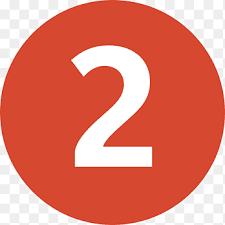 سرمایه اجتماعی در سطح خرد به دو بعد شناختی  و ساختاری تقسیم شده است. بعد شناختی به بخش نامحسوس سرمایه اجتماعی مانند ارزش ها، عقاید، نگرش ها و رفتار و هنجارهای اجتماعی می پردازد. ارزشهای شناختی به روحیه اعتماد و یکپارچگی اعضا و همین طور ارتباط متقابل که میان اعضای یک جامعه وجود دارد می پردازد. 
این ارزش ها شرایطی را در جامعه سازمان به وجود می آورند  که در آن اعضا برای تولید کالای مشترک می توانند با همت همکاری نمایند. بعد ساختاری سرمایه اجتماعی دربرگیرنده  ساختارها و شبکه هایی است که حاوی فرایندهای تصمیم گیری جمعی و روشن، رهبران پاسخ گو و مسئولیت متقابل است . (َکل شماره 2)
گرچه پرداختن به سرمایه اجتماعی در سطح کلان ضروری است اما مدل Scat تلاش دارد تا با ارائه شاخص هایی به اندازه گیری سطح خود پرداخته  و تلاش دارد تا میزان سرمایه اجتماعی را در شرکت ها، سازمان ها اندازه گیری نماید.
ارائه شاخص
5/2 مدل کمی برای اندازه گیری  سرمایه اجتماعی
مدل های کمی مختلفی در چند سال اخیر ارائه شده است که دراین جا به توصیف یکی از این مدل ها اکتفا می کنیم؛ مطابق این مدل میزان سرمایه اجتماعی  تابعی است از مجموع ارزش منابع در اختیار اعضای شبکه  ضربدر احتمال این که این اعضا منابع را در اختیار فرد قرار دهند.  (در صورتی که فرد به این منباع محتاج باشد)
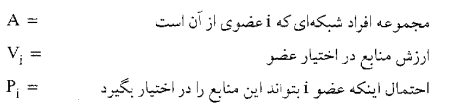 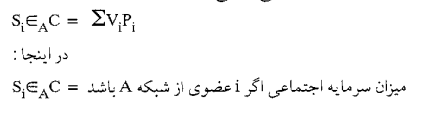 تبعا میازن سرمایه اجتماعی قید شده در فرمول فوق، بستگی به سه عامل 
تعداد اعضای موجود در شبکه،
 احتمال واگذاری منابع در اختیار اعضای  موجود در شبکه  
و میزان ارزش منابع در اختیار اعضای موجود در شبکه است.
 به عبارتی هرچه شبکه گسترده تر و وسیعتر باشد، سرمایه اجتماعی تقویت و بالعکس. همین طور هر چه میزان ارزش منابع و احتمال واگذاری منابع افزایش می یابد، تعداد سرمایه ی اجتماعی به شکل تصاعدی افزوده می شود.
6- مزایای سرمایه اجتماعی
مزایای متعدد و زیادی را می توان برای سرمایه اجتماعی بر شمرد، مزیت اصلی  و عمده سرمایه ی اجتماعی دراختیار گذاشتن اطلاعات زیاد با هزینه پایین و زمان اندک برای بازیگرانی است که نقش اصلی را در سرمایه اجتماعی ایفا می کنند. سرمایه اجتماعی علاوه بر در اختیار قرار دادن سرمایه اجتماعی زمینه های تحلیل و ارزیاابی آن را نیز فراهم می نماید . به عنوان مثال، کلمن نشان داد که  پیوندهای موجود در شبکه- محور تئوری سرمایه اجتماعی- امکان ارزیابی اطلاعات مربوط به فرصت های شغلی را به اعضا می دهد و آنها را در انتخاب شغل مورد نظر کمک می کند.
دراختیار گذاشتن اطلاعات زیاد با هزینه پایین
شبکه های میان سازمانی که  حاصل کار سرمایه اجتماعی است مزایای مختلفی برای سازمان دارد از جمله کسب مهارت ها و دانش  جدید از سوی اعضای شبکه ها مزیتی است که می تواند در سازمان های چند بخش کاربرد داشته باشد. تحقیقات دیگری نشان داد که شرکت های چند ملیتی برای تبادل اطلاعات و تسریع در جریان ارتبطات می توانند از این تئوری استفاده برند.
کسب مهارت ها و دانش  جدید از سوی اعضای شبکه ها
کسب قدرت و نفوذ از مزایای دیگر سرمایه اجتماعی است. کلمن در نوشته های خود اشاره به واژه «کلوپ نمایندگان مجالس» دارد  که در واقع  منظور بحث «قدرت» است. برخی نمایندگان قدرت بیشتری نسبت به نمایندگان  دیگر دارند  چرا که آنها تعهدات متفاوت با سایر نمایندگان برای خود ایجاد کرده اند و از اعتبار این تعهدات برای مشروعیت بخشیدن به رفتار خود استفاده می کنند. یک چنین قدرتی به بازیگر اصلی (در سرمایه اجتماعی) اجازه می دهد تا به اهداف خود دست یابد.
مزیت دیگر سرمایه اجتماعی ایجاد یکپارچگی  در میان اعضا است. هنجارها و باورهای محکم موجب ایجاد شبکه اجتماعی قوی می شود که در برگیرنده آداب  و رسوم و قوانین خاصی است. و این هنجارها جایگزینی کنترل های رسمی می شود. در این رابطه اوچی (1980) چنین استدلال می کند که سازمان های قبیله ای با هنجارهای مشترک قوی از هزینه های اندک نظارت بهره مند بوده و تعهد  بالایی را در اختیار دارند که در واقع  همان سرمایه اجتماعی است.
ایجاد یکپارچگی  در میان اعضا
علاوه بر مزایای فوق به کار گیری  سرمایه اجتماعی  در سطح سازمانی دارای مزاییی مانند ایجاد سازمان کاری و تیم های مختلف، ارائه  ساز و کارهایی برای بهبود مدیریت عملکرد گروهی، زمینه سازی برای توسعه سرمایه های غیر مادی در سازمان  و افزایش تعهد  اعضا و کارکنان سازمان نسبت به مصلحت عامه است.
مصلحت عامه
7- خطرات ناشی از به کارگیری سرمایه اجتماعی
سرمایه اجتماعی توام با هزینه هایی است و می تواند در برخی مواقع به عنوان بازار مخرب محسوب شود. تحقیقات  زیاید در ارتباط  با مزایای حاصل از به کارگیری سرمایه اجتماعی انجام شده است. اما به خطرات و تهدیدات آن کمتر پرداخته شده است. 
اولین اشکال به بازیگرانی که در سرمایه اجتماعی نقش اصلی و محوری دارند مربوط  می شود. ایجاد و نگهداری سرمایه اجتماعی در یک سازمان نیازمند صرف سرمایه مالی قابل توجه به منظور حفظ و نگهداری «روابط» میان اعضا است. در برخی مواقع مزایای حاصل از سرمایه اجتماعی به مراتب کمتر از سرمایه اختصاص  یافته  به آن است. به عبارتی همواره باید نامساوی زیربرقرار باشد:
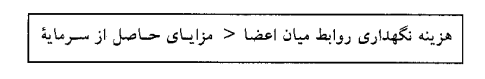 دومین تهدید ناشی از به کارگیری سرمایه اجتماعی به پیوندهای قوی به وجود آمده در سازمان مربوط می شود، بدین صورت که سرمایه اجتماعی گرایش به تقویت روابط میان اعضا و استحکام این روابط دارد، اما تحقیقات انجام شده در این زمینه نشان داده است که سازمان ها و تیم هایی که  دارای پیوند های قوی با سایر واحد ها هستند برای انجام وظایف خود نسبت به تیم های که پیوند  ضعیف تری دارند کندتر عمل می کنند. به عبارتی، پیوند ها و ارتباطات قوی (که حاصل سرمایه اجتماعی است) دارای اثربخشی کمتری نسبت به پیوندهای ضعیف است و تیم هایی که دارای پیوند ضعیفی با سایر واحد ها هستند کار سریعتر و بهتر انجام می شود.
ایراد دیگر سرمایه اجتماعی  به مزیت «یکپارچگی» مربوط است. این مزیت که در قسمت قبلی به آن اشاره شدف ممکن است در برخی موارد، نتیجه عکس برای بازیگران اصلی به بار اورد. داشتن اتحاد و یکپارچگی بیش از اندازه با اعضای یک گروه ممکن است بازیگران را مشغول روابط  و ارتباط با انان ساخته و از توجه به اهداف  و مامریت های اصلی می کاهد و در برخی مواقع حتی جابه جایی هدف و وسیله صورت می گیرد، بدین صورت که حفظ  روابط میان اعضا جایگیزین اهداف  و ماموریت های سازمان می شود.
علاوه بر امکان جابه جایی اهداف، تقویت روحیه «یکپارچگی» می تواند  موجب کاهش افکار جدید در سازمان تنبلی و کوته نظری اعضا شود. همان گونه که دور و پاول متذکر می شوند: پیوند هایی که موجب وسعت دید  و تقویت بینش اعضا  در سازمان می شود ممکن است تبدیل به پیوند هایی شود که موجب کوری و نابینایی انان شود. 
اوزی (1997) در تحقیقاتی نشان داد که تقویت سرمایه اجتماعی  در سازمان موجب افزایش کینه توزی  اعضاء مقاومت  در برابر اطلاعات جدید  و ممانعت  از ارزیابی آنها  و افزایش آسیب پذیری کل سازمان  در مقابل تغییرات  دامنه دار محیط خواهد شد.
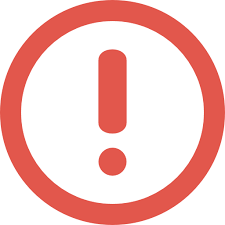 8- نتیجه گیری
در این مقاله به تشریح دیدگاه های بوردیو، کلمن و پوتنام در زمینه سرمایه اجتماعی پرداخته شد و بوردیو به سرمایه اجتماعی به عنوان ابزاری برای رسیدن به سرمایه اقتصادی توجه داشت. کلمن سرمایه اجتماعی را شبکه ای با ارزش می پنداشت  که می توانست به عنوان وسیله ای برای تحقق سرمایه انسانی به کار برده شود  و در نهایت، پوتنام اعتقاد داشت که سرمایه  اجتماعی مجموعه ای از هنجارها و اعتماد متقابل  اعضای یک شبکه  است که می توانند  موجب  توسعه سیاسی یک جامعه شود.
در این مقاله برای مفهوم سازی سرمایه اجتماعی سه تئوری پیوند های ضعیف، شکاف ساختاری و منابع اجتماعی معرفی شد. تئوری پیوند های ضعیف بر چگونگی  روابط میان اعضای شبکه  تاکید داشته و روابط ساختار نیافته  و ضعیف درونی را در ایجاد ارتباطات بیرونی، کارامد می داند. تئوری شکاف ساختاری بر تحلیل روابط میان فرد و همکاران وی در شبکه اجتماعی می پردازد و ساختار یک شبکه را تحت تاثیر اندازدف تراکم و سلسله مراتب شبکه می داند. تئوری منابع اجتماعی به منابع در اختیار همکاران فرد در شبکه اشاره دارد که می تواند به عنوان ابزار کارامد برای فرد در تحقق اهداف به شمار آید.
روابط ساختار نیافته  و ضعیف درونی را در ایجاد ارتباطات بیرونی
در ادامه، ابعاد مختلف سرمایه اجتماعی شامل اعتماد اجتماعی، اعتماد میان نژادهای مختلفف مشارکت سیاسی عادی، مشارکت سیاسی نقادانه، رهبری مدنی ، مشارکت مدنیف پیوند های اجتماعی غیر رسمی، بخشش و روحیه داوطلبی، مشارکت مذهبی، عدالت در مشارکت مدنی، تنوع معاشرت ها به عنوان بادزه بعد عمده ظنریه سمرایه اجتماعی مطرح و مورد بررسی قرار گرفت.
برای سنجش میزان سرمایه اجتماعی دو مدل کیفی CRLRA و SCAT مطرح شدف همین طور شاخصی برای سنجش کمی سرمایه  اجتماعی ارائه شد.
ایجاد سازمان کاری منغطف، ارائه ساز و کارهایی برای بهبود مدیرتی عملکرد گروهیف زمینه سازی  برای توسعه  سرمایه  های غیر ماید در سازمان و افزایش تعهد اعضا و کارکنان نسبت به مصالح عامه، ایجاد یکپارچگی میان اعضاء تسریع تبادل اطلاعات به عنوان مزایای سرمایه اجتماعی مطرح و در پایان هزینه های بالا، پیوند های قوی میان اعضاء ایجاد روحیه محافظه کاری، کاهش خلاقیت، مقاومت در برابر اطلاعات و ممانعت از ارزیابی آنها، و در نهایت آسیب پذیری سازمان در برابر تغییرات محیطی به عنوان تهدیدات و خطرات استقرار و تقویت سرمایه اجتماعی مورد تجزیه و تحلیل قرار گرفت.